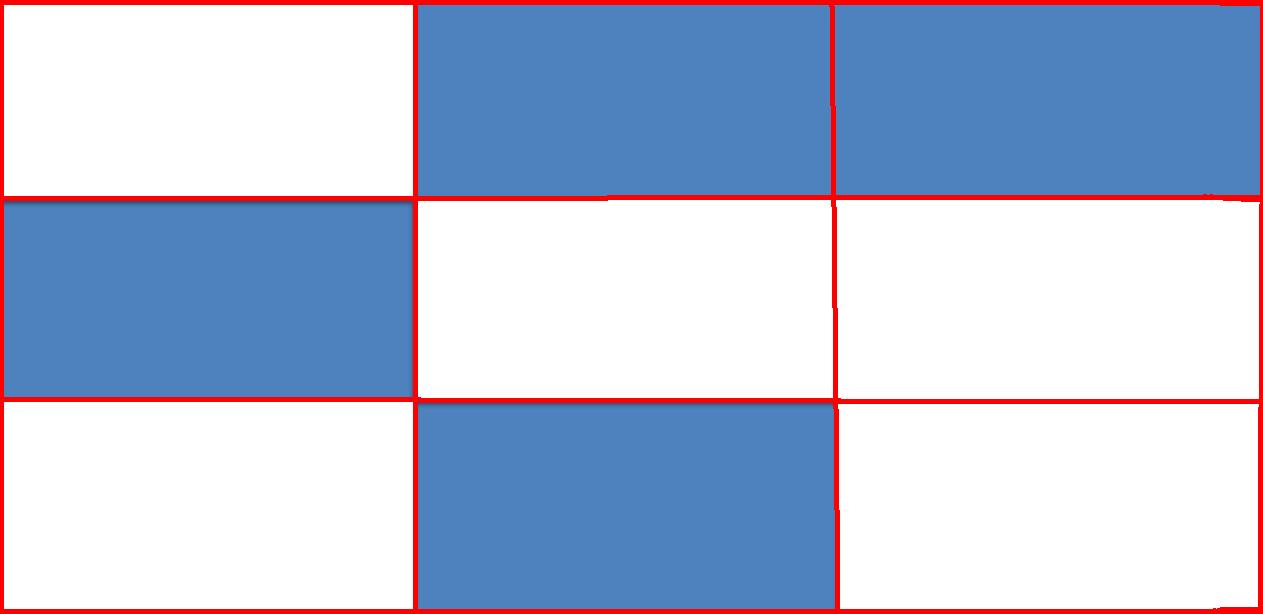 Что относится к живой природе?
Проверь себя!
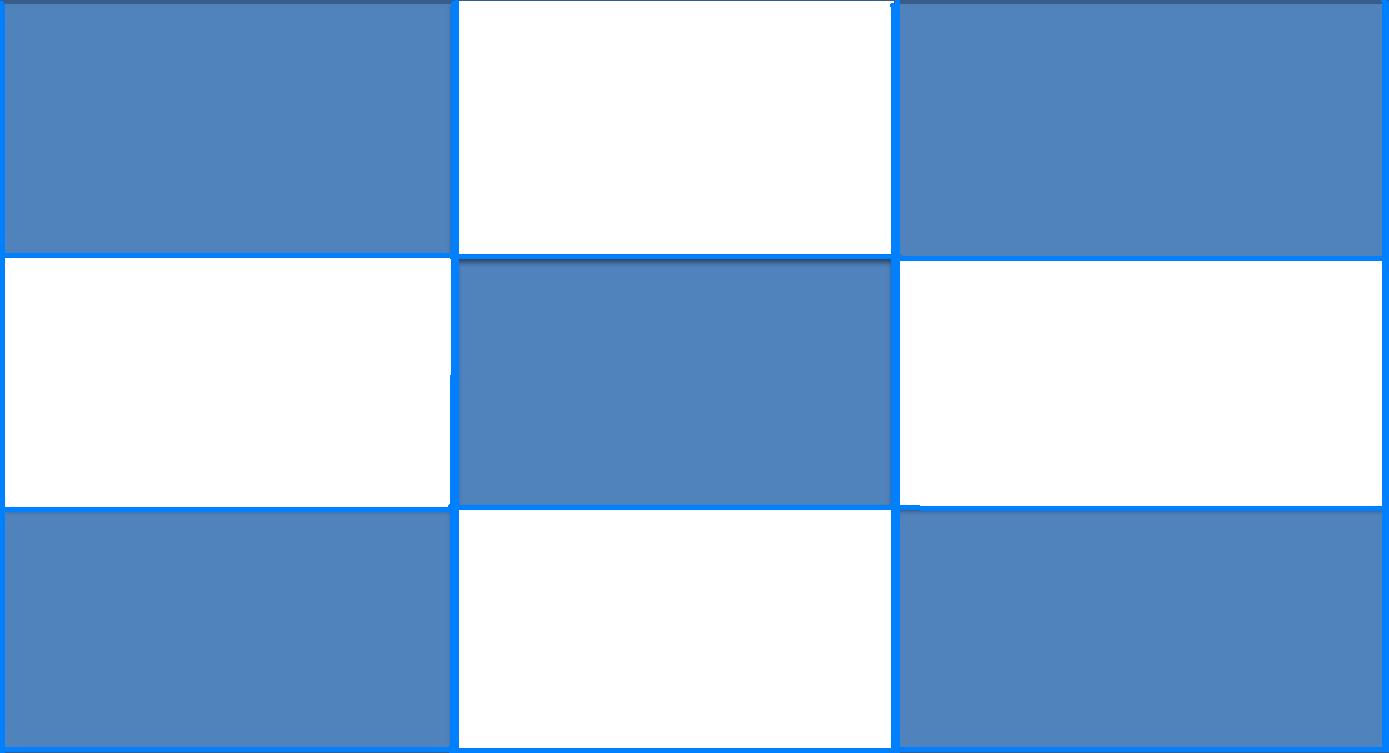 Какие условия необходимы для  жизни живых организмов?
Проверь себя!
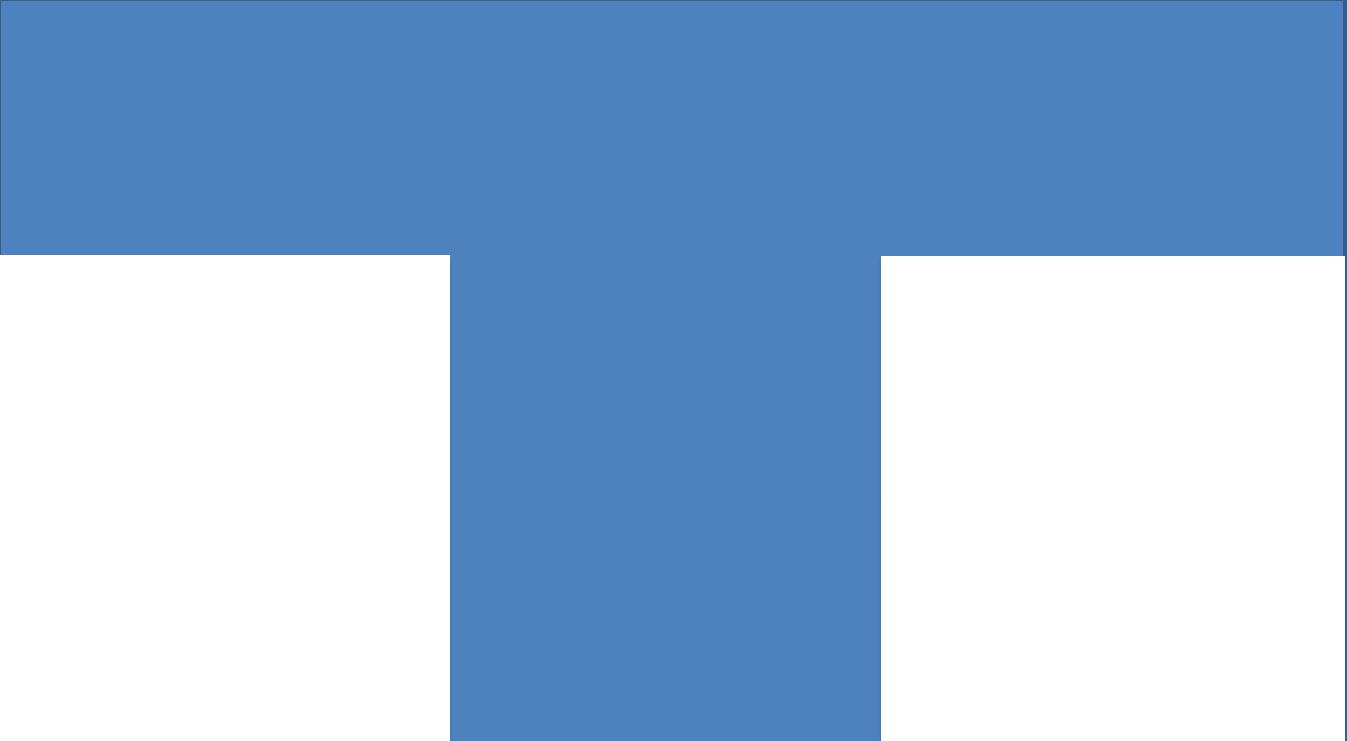 Что помогает человеку познавать  мир?
Проверь себя!
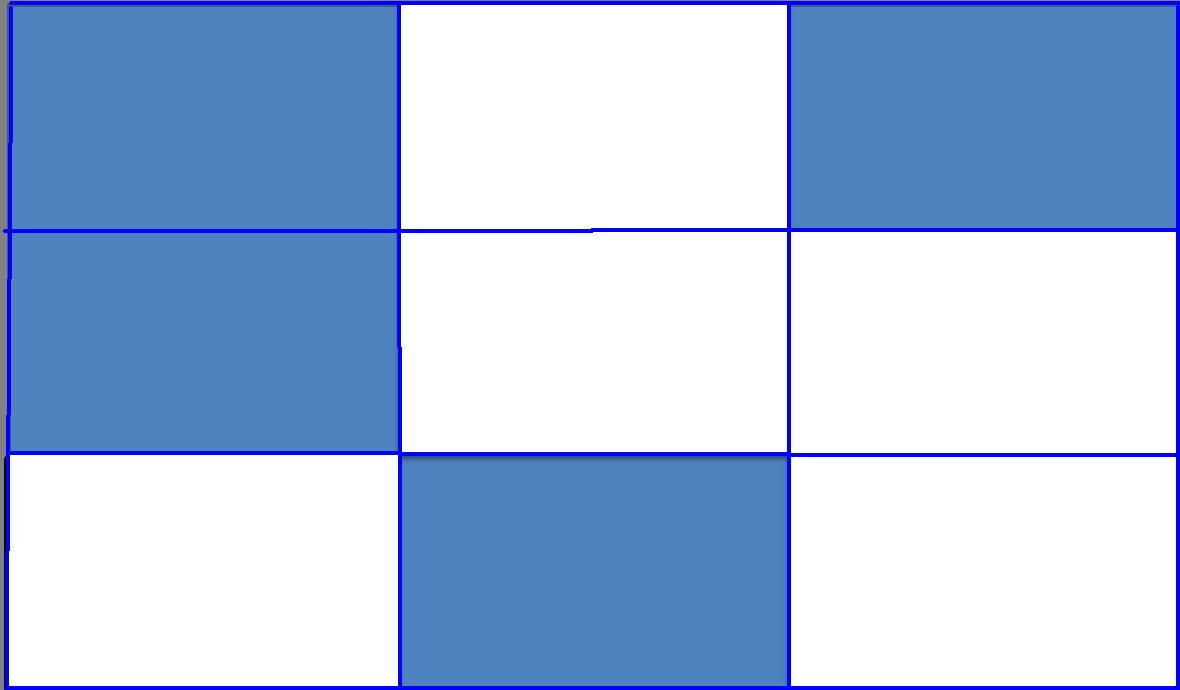 Что помогает человеку изучать природу?
Проверь себя!
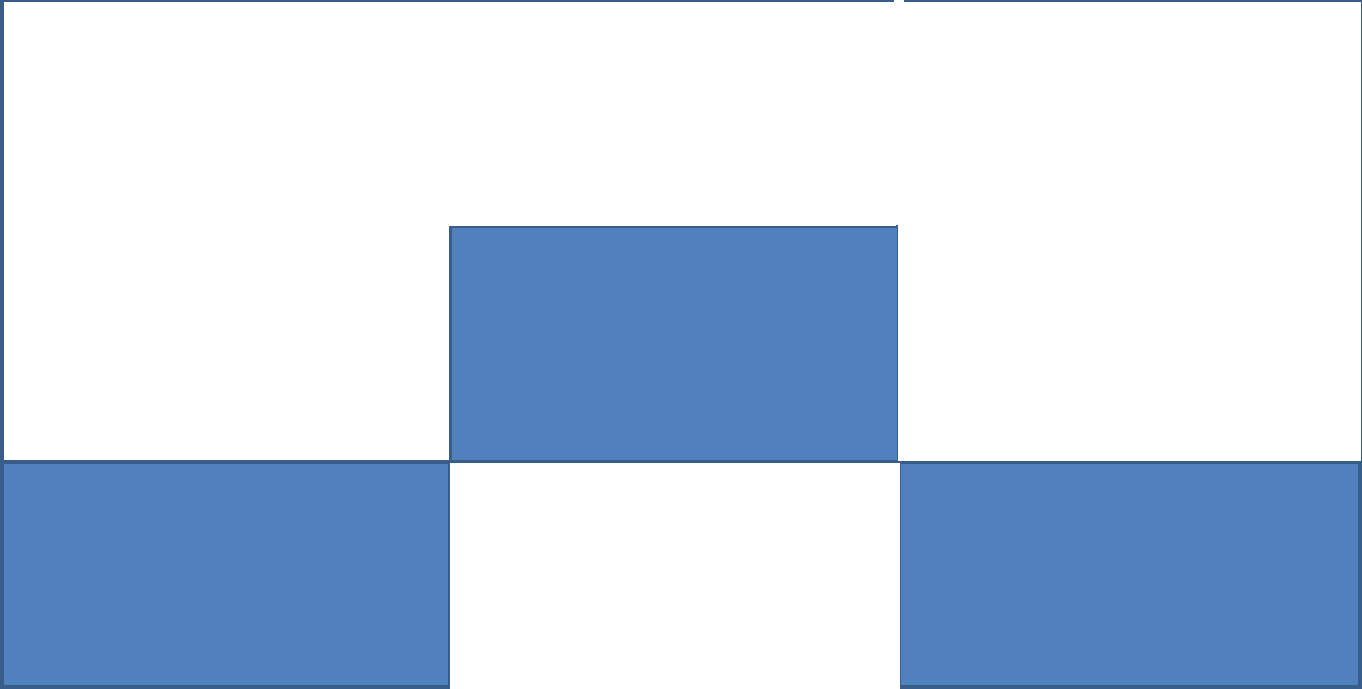 Вибери предметы, созданные человеком:
Проверь себя!
Интернет-ресурсы
http://s1.pic4you.ru/allimage/y2012/06-16/12216/2142465-thumb.jpeg  фон
http://lisyonok.ucoz.ru/_ld/0/32558.png солнце
http://lisyonok.ucoz.ru/kartinki/lis2.png лисица
http://lisyonok.ucoz.ru/_ld/0/31864.png трава
http://lisyonok.ucoz.ru/_ld/0/24569.png девочка
http://s1.pic4you.ru/allimage/y2012/09-15/12216/2442021.jpeg  фон 2
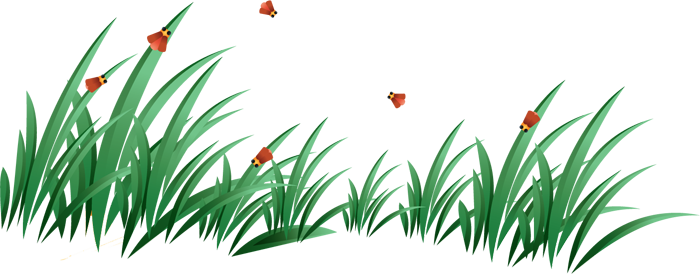